Para proteger estruturas de aço da corrosão, a indústria utiliza uma técnica chamada galvanização. Um metal bastante utilizado nesse processo é o zinco, que pode ser obtido a partir de um minério denominado esfalerita (ZnS), de pureza 75%. Considere que a conversão do minério em zinco metálico tem rendimento de 80% nesta sequência de equações químicas:2 ZnS + 3 O2  2 ZnO + 2 SO2ZnO + CO  Zn + CO2Considere as massas molares: ZnS (97 g/mol); O2 (32 g/mol); ZnO (81 g/mol); SO2 (64 g/mol); CO (28 g/mol); CO2 (44 g/mol); e Zn (65 g/mol).Que valor mais próximo de massa de zinco metálico, em quilogramas, será produzido a partir de 100 kg de esfalerita?
a) 25	b) 33		c) 40		d) 50		e) 54
O cobre presente nos fios elétricos e instrumentos musicais é obtido a partir da ustulação do minério calcosita (Cu2S). Durante esse processo, ocorre o aquecimento desse sulfeto na presença de oxigênio, de forma que o cobre fique “livre” e o enxofre se combine com o O2 produzindo SO2, conforme a equação química:
Cu2S (s) + O2 (g) → 2 Cu (l) + SO2 (g)
As massas molares dos elementos Cu e S são, respectivamente, iguais a 63,5 g/mol e 32 g/mol.
CANTO, E. L. Minerais, minérios, metais: de onde vêm?, para onde vão? São Paulo: Moderna, 1996 (adaptado).
Considerando que se queira obter 16 mols do metal em uma reação cujo rendimento é de 80%, a massa, em gramas, do minério necessária para obtenção do cobre é igual a:

A) 955.		B) 1 018.	C) 1 590.	D) 2 035.	E) 3 180.
(ENEM 2004) Em setembro de 1998, cerca de 10.000 toneladas de ácido sulfúrico (H2SO4) foram derramadas pelo navio Bahamas no litoral do Rio Grande do Sul. Para minimizar o impacto ambiental de um desastre desse tipo, é preciso neutralizar a acidez resultante. Para isso pode-se, por exemplo, lançar calcário, minério rico em carbonato de cálcio (CaCO3), na região atingida.
A equação química que representa a neutralização do H2SO4 por CaCO3, com a proporção aproximada entre as massas dessas substâncias é:
H2SO4 + CaCO3   CaSO4 + H2O + CO2
1 tonelada reage com 1 tonelada  sólido sedimentado e  gás
Pode-se avaliar o esforço de mobilização que deveria ser empreendido para enfrentar tal situação, estimando a quantidade de caminhões necessária para carregar o material neutralizante. Para transportar certo calcário que tem 80% de CaCO3, esse número de caminhões, cada um com carga de 30 toneladas, seria próximo de
(A) 100.    	(B) 200.    	(C) 300. 	 (D) 400.  	(E) 500.
(ENEM/2015) Os calcários são materiais compostos por carbonato de cálcio, que podem atuar como sorventes do dióxido de enxofre (SO2), um importante poluente atmosférico. As reações envolvidas no processo são a ativação do calcário, por meio da calcinação, e a fixação de SO2 com a formação de um sal de cálcio, como ilustrado pelas equações químicas simplificadas.
CaCO3 + calor → CaO + CO2 
CaO + SO2 + 1/2 O2 →Sal de cálcio
Considerando-se as reações envolvidas nesse processo de dessulfurização, a fórmula química do sal de cálcio corresponde a:
A) CaSO3		B) CaSO4		C) CaS2O8
D) CaSO2		E) CaS2O7
(ENEM 2001) Atualmente, sistemas de purificação de emissões poluidoras estão sendo exigidos por lei em um número cada vez maior de países. O controle das emissões de dióxido de enxofre gasoso, provenientes da queima de carvão que contém enxofre, pode ser feito pela reação desse gás com uma suspensão de hidróxido de cálcio em água, sendo formado um produto não poluidor do ar. 
A queima do enxofre e a reação do dióxido de enxofre com o hidróxido de cálcio, bem como as massas de algumas das substâncias envolvidas nessas reações, podem ser assim representadas: 

enxofre (32 g) + oxigênio (32 g) → dióxido de enxofre (64 g)
 dióxido de enxofre (64 g) + hidróxido de cálcio (74 g) → produto não poluidor 

Dessa forma, para absorver todo o dióxido de enxofre produzido pela queima de uma tonelada de carvão (contendo 1% de enxofre), é suficiente a utilização de uma massa de hidróxido de cálcio de aproximadamente: 

(A) 23 kg.     (B) 43 kg.     (C) 64 kg.     (D) 74 kg.     (E) 138 kg.
(ENEM 2001) O ferro pode ser obtido a partir da  hematita, minério rico em óxido de ferro, pela reação com carvão e oxigênio. A tabela a seguir apresenta dados da análise de minério de ferro (hematita) obtido de várias regiões da Serra de Carajás. 




No processo de produção do ferro, dependendo do minério utilizado, forma-se mais ou menos SO2, um gás que contribui para o aumento da acidez da chuva. Considerando esse impacto ambiental e a quantidade de ferro produzida, pode-se afirmar que seria mais conveniente o processamento do minério da(s) região(ões): 
1, apenas  		b) 2, apenas.  		c) 3, apenas. 
d) 1 e 3, apenas.  	e) 2 e 3, apenas.
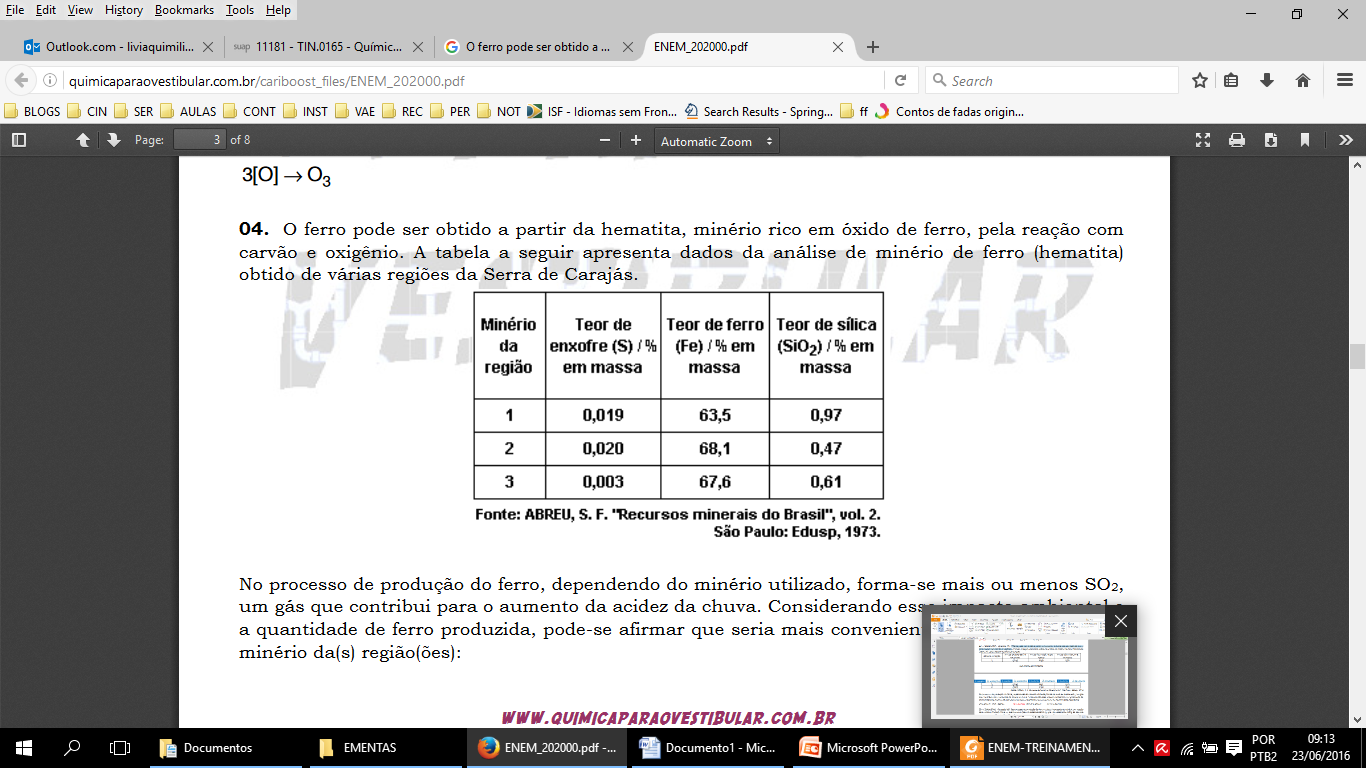 (ENEM/2011) O peróxido de hidrogênio é comumente utilizado como antisséptico e alvejante. Também pode ser empregado em trabalhos de restauração de quadros enegrecidos e no clareamento de dentes. Na presença de soluções ácidas de oxidantes, como o permanganato de potássio, este óxido decompõe-se, conforme a equação a seguir: 5H2O2 (aq) + 2KMnO4 (aq) + 3H2SO4 (aq) → 5O2 (g) + 2MnSO4 (aq) + K2SO4 (aq) + 8H2O (l) 
ROCHA-FILHO, R. C. R.; SILVA, R. R. Introdução aos Cálculos da Química. São Paulo: McGraw-Hill, 1992. 
De acordo com a estequiometria da reação descrita, a quantidade de permanganato de potássio necessária para reagir completamente com 20,0 mL de uma solução 0,1 mol/L de peróxido de hidrogênio é igual a
 a) 2,0×100 mol. 	b) 2,0×10–3 mol. 	c) 8,0×10–1 mol. 
d) 8,0×10–4 mol. 	e) 5,0×10–3 mol.